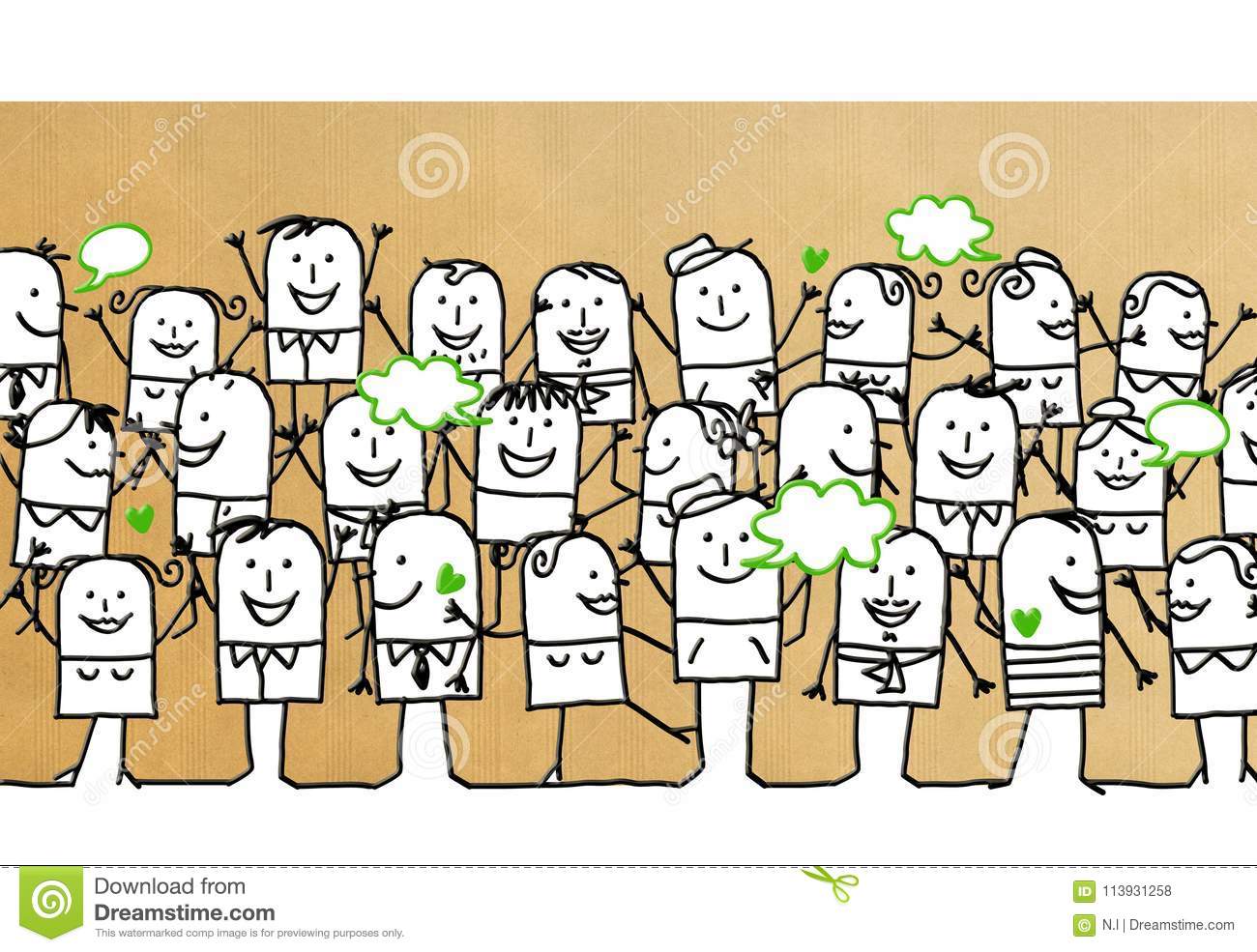 ЛЕКЦІЯ 3. Громадськість та громадська думка в системі PR-комунікацій                           к.політ.н. ЛЕПСЬКА Н.В.
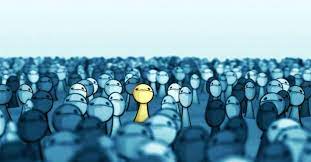 1. Поняття «громадськість» в PR
2. Типи колективної поведінки
3. Громадська думка як структурний елемент PR
план
Основна мета PR – формування ефективної системи комунікацій соціального суб'єкта (суб'єкта PR) з його громадськістю (конкретними цільовими групами громадськості); це управління громадськістю або способи впливу на неї
Жак Сегела «Які у вас public, такі у вас і relations»
PR спрямовані на оптимізацію комунікаційного середовища суб'єкт PR – формування у нього символічного, нематеріального капіталу – пабліцитного капіталу (іміджевий капітал, капітал відомості)
Суб'єкт PR – замовник, ініціатор PR (базисний суб'єкт PR), а також виконавець PR-діяльності (технологічний суб'єкт PR)
Громадськість (в соціології) – сукупність індивідів або соціальних спільнот, які функціонують публічній сфері, мають певні усвідомлені загальні інтереси та цінності, і залучені у відносини комунікації
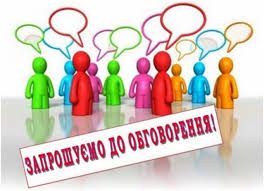 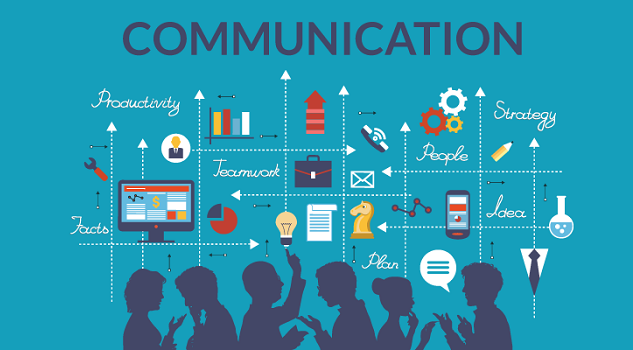 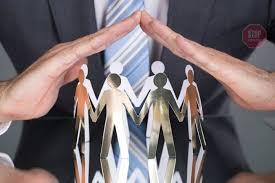 В піарології громадськість – елемент широкої громадськості, інтереси і цінності якого пов'язані з ринковою, соціально-політичною або іншою публічною діяльністю суб'єкта PR 
           цільова громадськість / 
           PR-громадськість / 
           своя громадськість
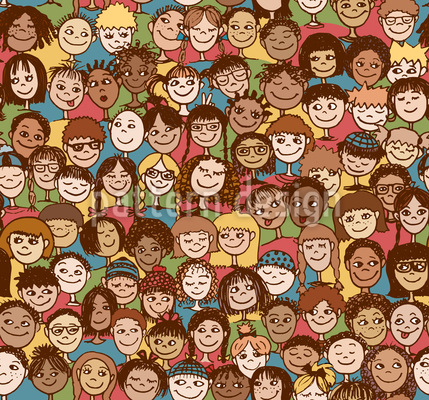 ТИПИ КОЛЕКТИВНОЇ ПОВЕДІНКИ
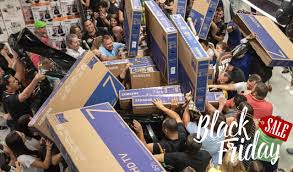 НАТОВП - елементарне колективне угруповання
Теорія Густава Лебона (1841-1931) про натовп
Незнайомі, не пов'язані між собою ніякими відносинами
Об'єднані та організовані між собою ситуацією або місцем події, індивіди підкорюються пристрастям
Скупчення, штовханина
Може бути випадковою та хаотичною (на певний час об'єднані інтересом до якоїсь події на кшталт пожежі, аварії,  концерту, вболівальники на стадіоні)
Натовп спонтанний, живе миттєвим теперішнім
!!! Не є суспільством або культурною групою, тут взагалі нівелюються особистісні відмінності («єдиний розум і єдині почуття»)
Тип комунікації – традиційний: «з вуст в уста»
Лідер – харизматична людина
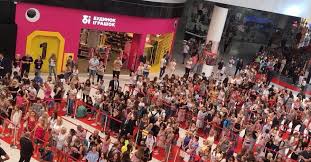 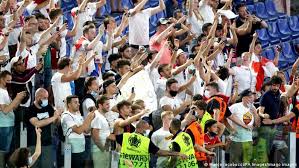 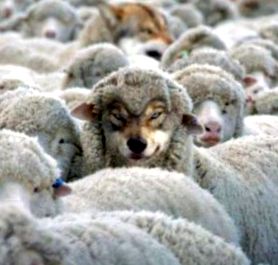 Індивід у натовпі не пов'язаний жодними обмеженнями, втрачає критичне сприйняття і самоконтроль, віддається емоційному пориву і піддається навіюванню в цей момент
Стан натовпу є оптимальним для застосування маніпулятивних технологій впливу, для пропаганди
Вкидування будь-якої інформації у натовп спричиняє потужний ефект!!!
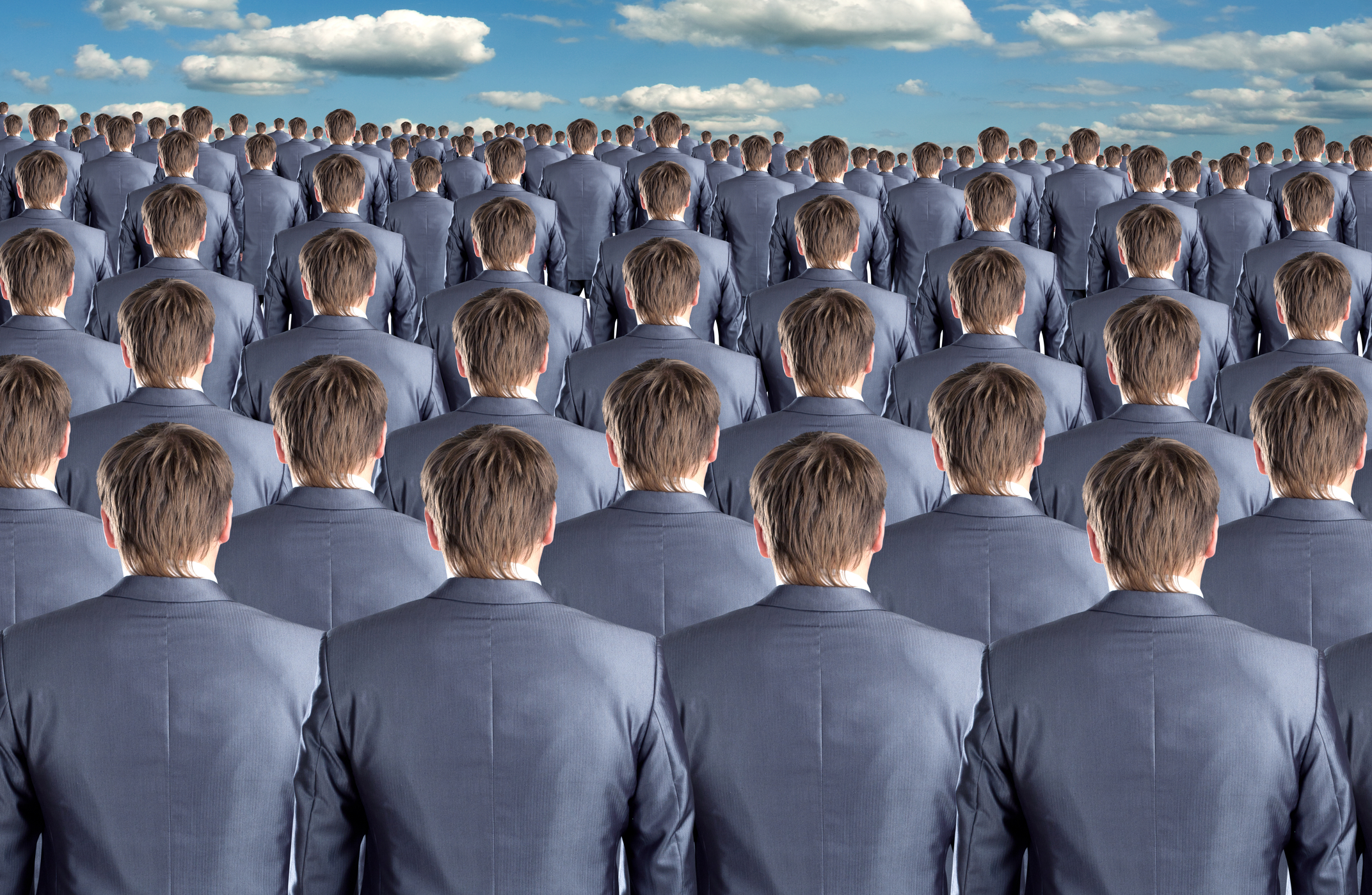 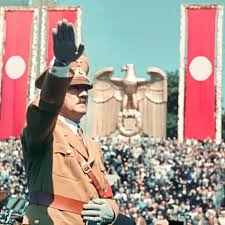 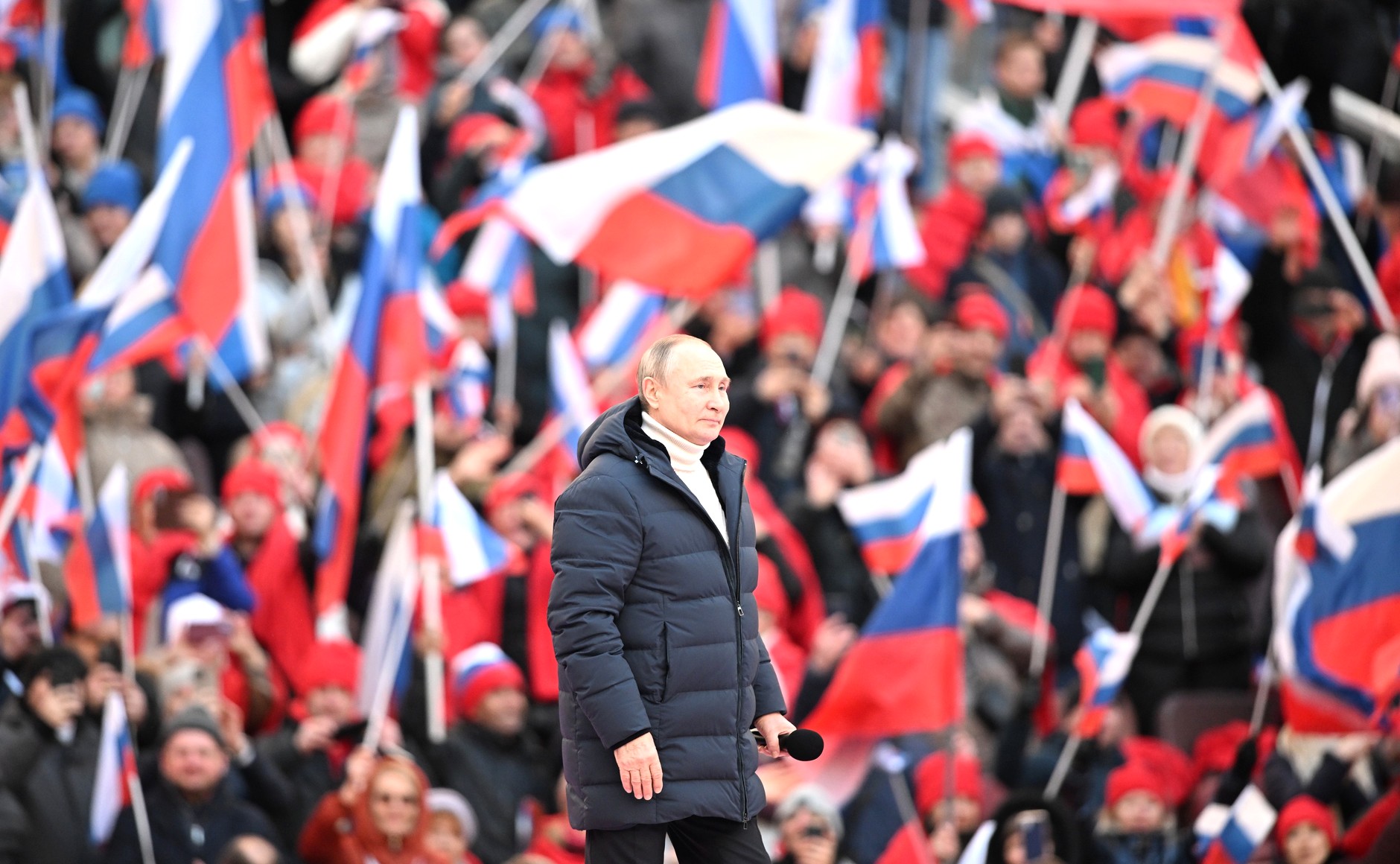 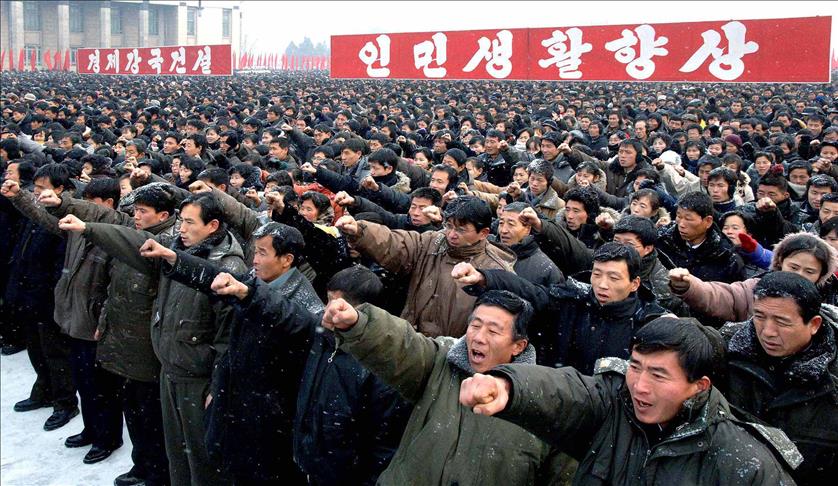 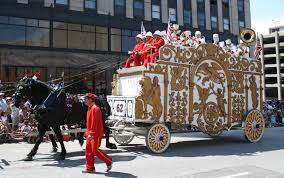 Ефект приєднання до більшості (ефект наслідування, «ефект фургона з оркестром») — форма групового мислення, що виявляється в тому, що популярність певних переконань збільшується у міру того, як їх приймає дедалі більше людей[ 
 Ефект приєднання описує людей, які роблять певні речі тому, що так роблять інші люди, незалежно від власних переконань, які вони можуть ігнорувати або міняти.
В економіці це означає збільшення споживчого попиту, пов'язаного з тим, що споживач, слідуючи загальноприйнятим нормам, купує той самий товар, який купують інші. Щойно продукт стає популярним, дедалі більше людей прагнуть потрапити в тренд і теж купити його. 
У політиці ефект приєднання до більшості виникає в участі у певних масових політичних акціях або у голосуванні: деякі люди голосують за тих кандидатів чи партії, у яких більше шансів виграти (або якщо про такі шанси у них стверджують засоби масової інформації). Таким чином вони сподіваються в підсумку виявитися на «стороні переможця».
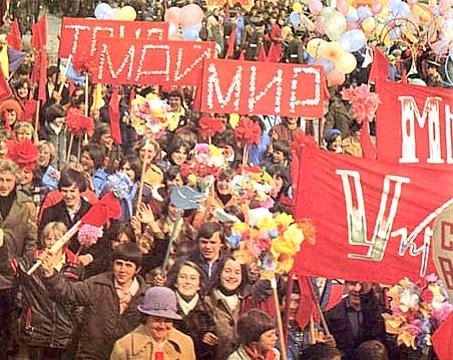 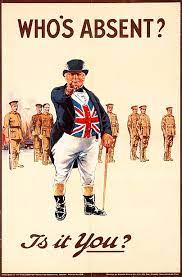 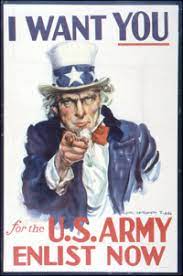 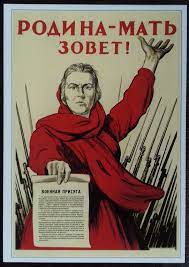 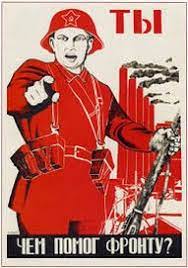 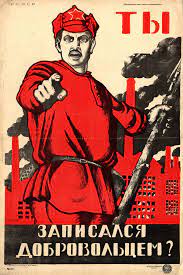 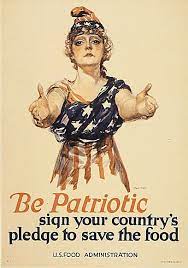 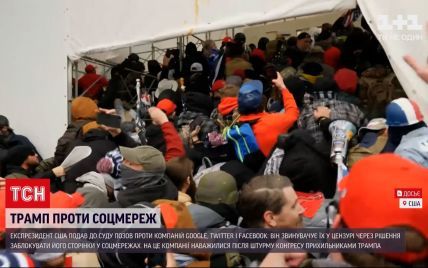 ПУБЛІКА
Публіка – соціальна група, об'єднана загальним джерелом інформації Габріель Тард (1843-1904)
«Публіка – це розсіяний натовп, де вплив розумів один на одного відбувається на відстані. Натовп Лебона – це соціальна група минулого, майбутнє належить публіці (Г.Тард). 
Вірив у інтелектуальний прогрес, вважав, що майбутнє (ХХ) сторіччя буде не сторіччям натовпу, а сторіччям космополітичної публіки – людей, опосередковано об'єднаних засобами масової інформації
Публіка значно ширша, численніша, аніж натовп
Поява публіки передбачає більш значний розумовий та суспільний розвиток, ніж формування натовпу
Тип комунікації – більш сучасний, через ЗМІ (преса)
Тип лідера, що впливає на людей (не менш гіпнотичним способом, як у натовпі) – публіцист
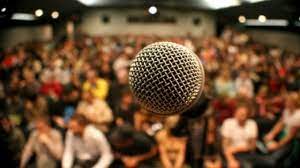 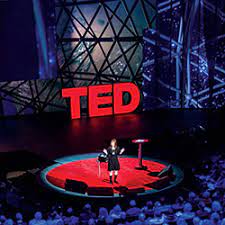 МАСА
Люди не знайомі, не пов'язані відносинами
Однак на відміну від натовпу беруть участь в певній масовій поведінці значного масштабу (загальнонаціонального, регіонального ), спрямовані на досягнення єдиної мети або охоплені загальним бажанням досягти чогось («золота лихоманка», масова міграція населення)
Маса завжди прагне до збільшення
Маса об'єднує людей різноманітного соціального стану, рівня культури
Індивіди зазвичай відділені і не впливають один на одного, як у натовпі
Маса має «рихлу організацію», не може діяти так об'єднано як натовп
Вище роль організатора, ніж у натовпі
Індивід приєднаний до маси своїм інтересом до того загального (об'єкту або проблеми), що хвилює кожного, але він ні з ким не об'єднується, самостійно вирішує цю проблему
Таким чином індивідуальні лінії поведінки поступово вибудовуються в єдину, - масову, що може у підсумку зіграти дуже важливу роль (через це виникає непрогнозований попит на якісь товари або кандидат програє/перемагає на виборах)
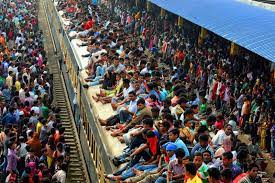 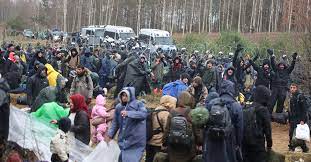 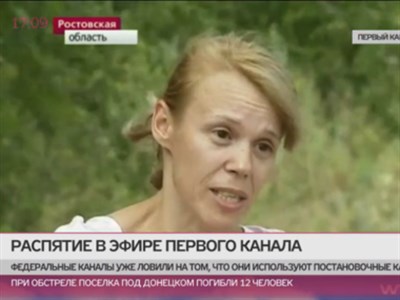 З. ФРОЙД: 
1. «Маса імпульсивна, мінлива та збудлива. Нею майже завжди керує несвідоме
2. Маса легковірна та надзвичайно легко піддається впливу; вона некритична, неправдоподібного для неї не існує. Вона мислить образами і не знає ані сумнівів, ані невпевненості
3. Маса схильна до будь-яких крайнощів, і той, хто бажає на неї впливати, не має потреби логічної перевірки своєї аргументації»
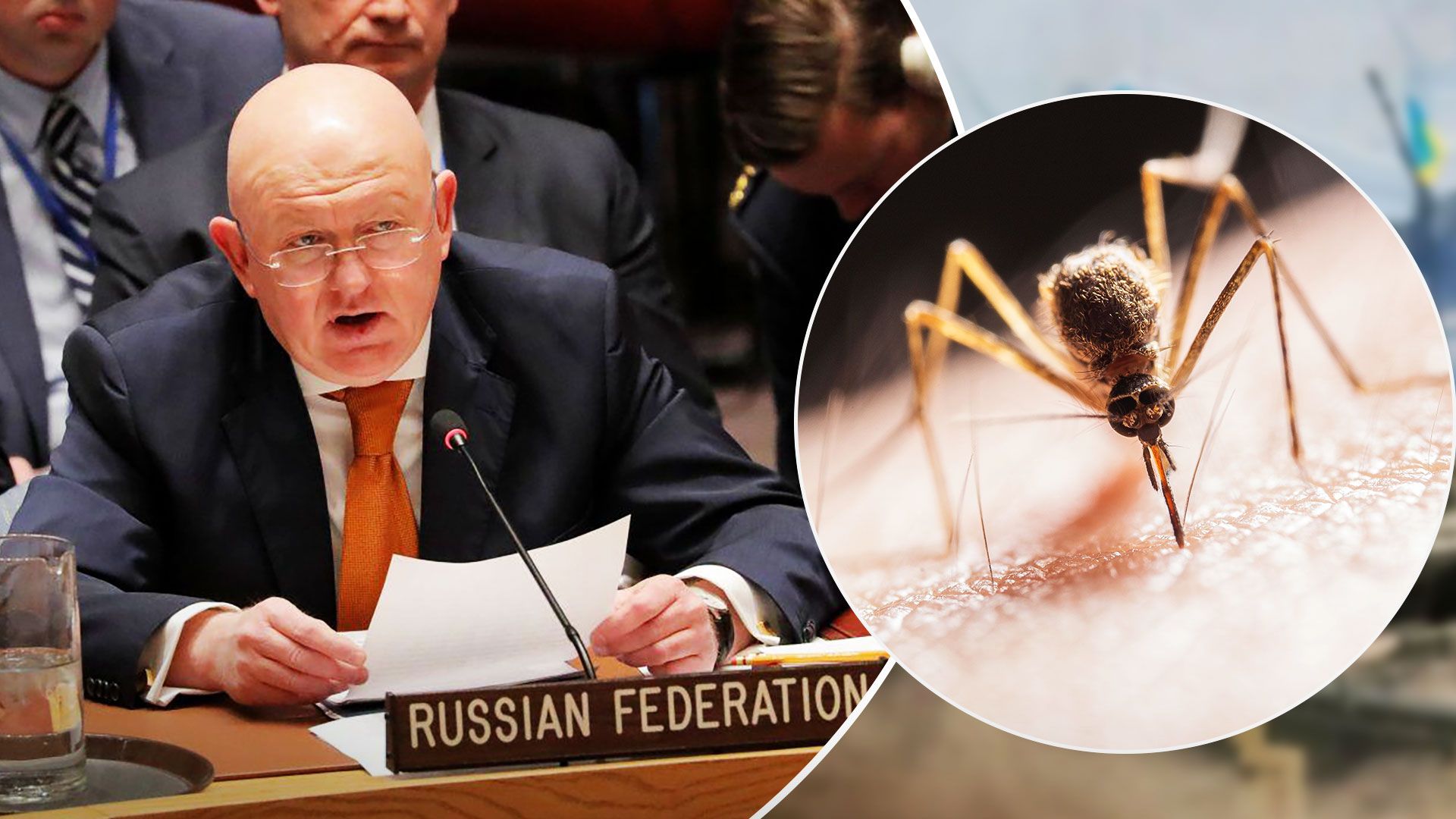 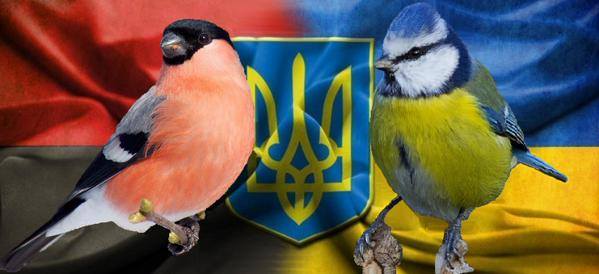 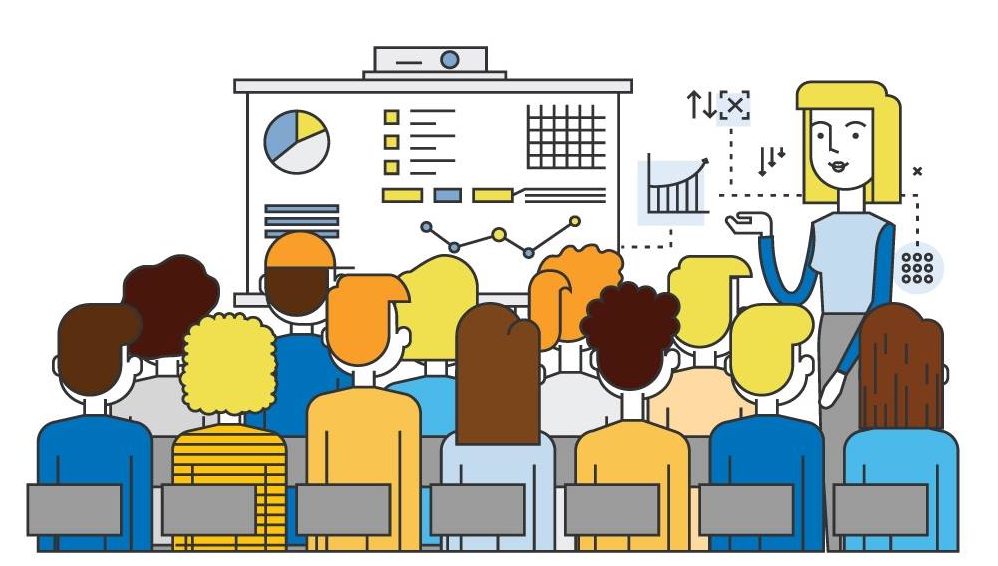 ГРОМАДСЬКІСТЬ
Групування людей як відгук на певну ситуацію, проблему
Це аморфна група, її склад може змінюватися
 Індивіди знайомі або незнайомі, можуть регулярно зустрічатися або жити у різних країнах
Індивіди обов'язково включені в обговорення проблеми, шукають її вирішення, тобто громадськість в цьому сенсі виникає разом з проблемою, не має якоїсь організаційної форми, індивіди не мають якихось фіксованих ролей
Громадськість не відрізняється наявністю однієї думки, вона перебуває у стані дискусії, що буває доходить до конфліктів, але ж це не заважає дійти до раціонального колективного вирішення
Взаємодія індивідів всередині громадськості загострює їх самосвідомість, здатність до критичного мислення
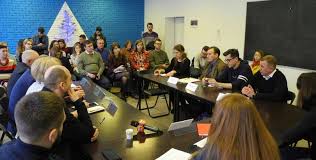 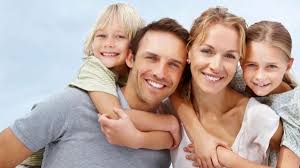 ГРУПА
У 30-ті р.р. ХХ ст. фокус уваги зміщується від вивчення мас до груп
Група – певна кількість людей, які взаємодіють між собою
Завжди розвивається
Має певний набір соціальних норм, що регулюють взаємодії
Має свою певну рольову структуру
Для груп характерні групові інтереси, групові потреби, групові норми, групові цінності, групова думка, групові цілі
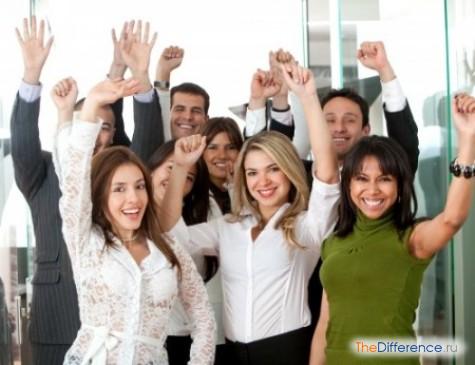 Оскільки ПР – це комунікації, що базуються на рівноправному діалозі, спрямованому на партнерські взаємовідносини з цільовою аудиторією, то саме стан «громадськості» найбільш сприятливий для ПР, а для налаштування таргетованих взаємовідносин – взаємодія з соціальними групами
Для досягнення необхідного результату обов'язково потрібно враховувати, в якому стані знаходиться об'єкт нашого впливу!!!
ЖАК СЕГЕЛА «ЯКІ У ВАС PUBLIC, ТАКІ У ВАС І RELATIONS»
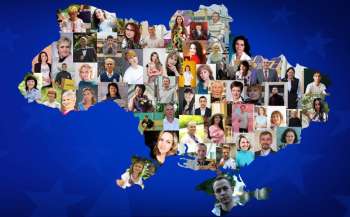 ЧИ МОЖНА НАТОВП ПЕРЕТВОРИТИ В ГРОМАДСЬКІСТЬ?

ЧИ МОЖНА ГРОМАДСЬКІСТЬ ПЕРЕТВОРИТИ У НАТОВП?
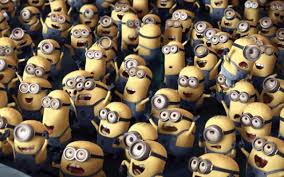 Г. Лебон: «З того самого моменту, коли люди опинилися у натовпі, невіглас і вчений стають однаково не здатними щось розуміти і думати»
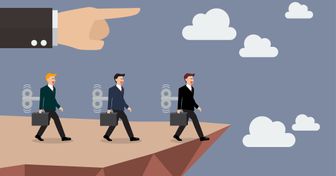 ГРОМАДСЬКА ДУМКА — специфічний вияв масової свідомості, що виражається у вербальних і невербальних оцінках, судженнях та характеризує ставлення людей до суспільно значущих подій і фактів, актуальних проблем суспільного життя

“VOX POPULI – DEUS VOX” (“ ГЛАС НАРОДУ – ГЛАС БОЖИЙ”, XVIII ст.)

!!! ГРОМАДСЬКА ДУМКА – ДИНАМІЧНИЙ ПРОЦЕС, А НЕ ЗАСТИГЛЕ УТВОРЕННЯ
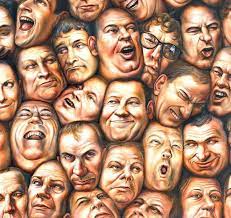 !!! Громадська думка набуває саме цього статусу після того, як виражається  в певному тексті (тобто стає відомою суспільству, оформлюється у вигляді народних рухів, демонстрацій, народної творчості і т.п.)
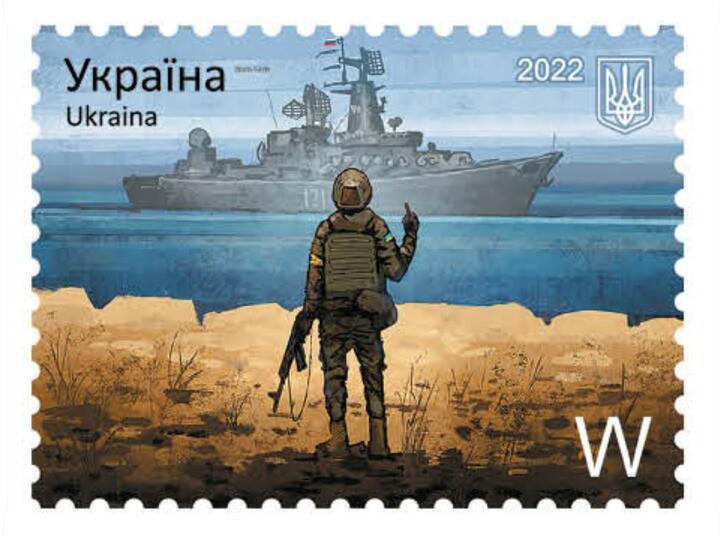 ФУНКЦІЇ ГРОМАДСЬКОЇ ДУМКИ
Відображення певної позиції щодо того або іншого суспільного явища, дій владних структур
Консультативна – громадська думка радить владі, як вирішити ту чи іншу соціальну проблему
Інформаційна - надання інформації про суб'єктивний світ людини, її ставлення до подій і явищ дійсності
Нормативна або регулятивна - формує соціальні, політичні, культурні моральні правила і норми в суспільств, цінності та їх установки
Оціночна - виявляється у формуванні ціннісного судження з якогось питання
Прогностична - уможливлює прогнозування суспільних змін, виявлення та усунення деструктивних факторів у суспільному житті
Виховна - забезпечує вплив на поведінку людини
Критична - вказує на наявні в суспільстві недоліки шляхом проведення мітингів, демонстрацій, страйків, виступів
Соціальний контроль
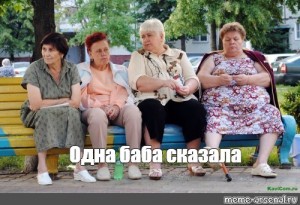 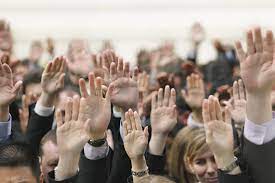 формується внаслідок висловлювань групи людей, об'єднаних спільними інтересами
формується не з будь-яких питань, а лише із суспільно значущих
характерні такі риси, як вагомість, авторитетність, стабільність
є важливим інструментом контролю суспільства за владою
є способом участі громадян у формуванні державної політики (через ЗМІ, ГО, тощо)
є  формою “зворотного зв'язку” влади із суспільством, що є необхідним для дієвого та ефективного державного управління
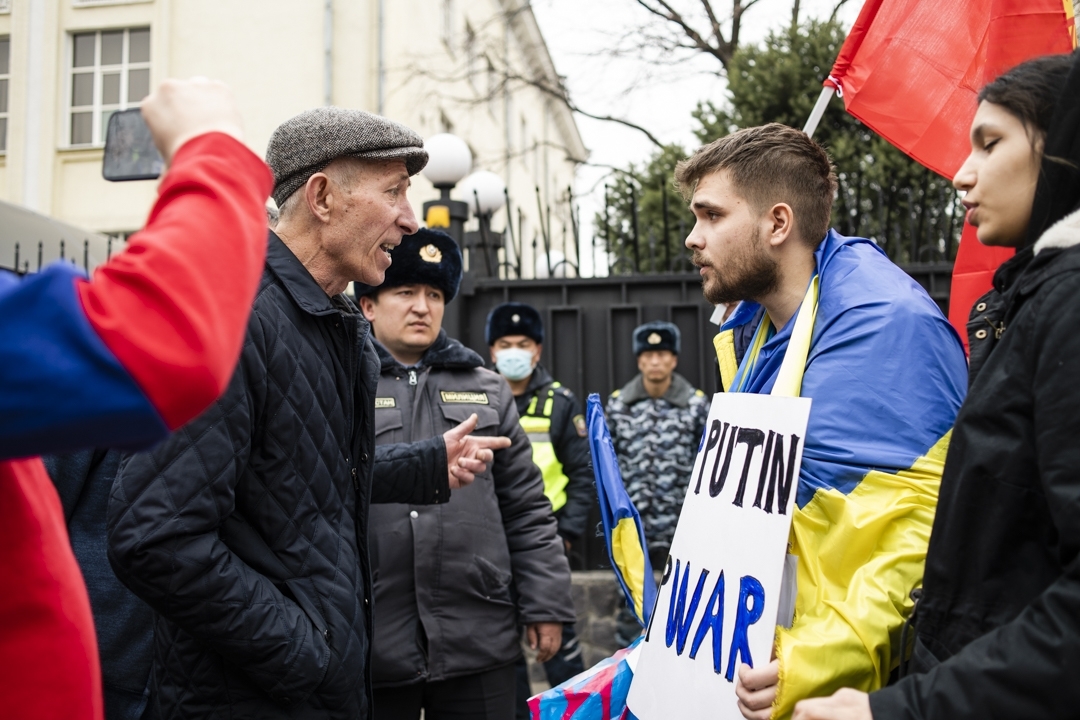 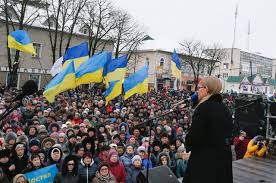 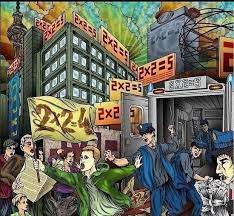 Громадська думка – «кінцевий» об'єкт управління 
(адже PR - діяльність з формування громадської думки (або з управління громадською думкою)
Цільові авдиторії, на які спрямований РR-вплив, є носіями громадської думки
!!! ЗМІНИТИ ГРОМАДСЬКУ ДУМКУ З БУДЬ-ЯКОЇ ПРОБЛЕМИ ВАЖЧЕ, НІЖ ЇЇ СФОРМУВАТИ
ЗРІЗИ ГРОМАДСЬКОЇ ДУМКИ ЯК МІШЕНІ РR-ДІЯЛЬНОСТІ (Л.ФЕДОТОВА)
Персонал організації базисного РR-суб’єкта (підлеглі, керівництво)
Бізнес-оточення РR-суб’єкта 
Громадська думка мешканців навколишнього місцезнаходження РR-суб’єкта  (його фірми, підприємства тощо)
Цільова авдиторія тих спеціальних РR-заходів, які проводить конкретна агенція на замовлення РR-суб’єкта 
Громадська думка національного, державного утворення, а можливо і світового масштабу
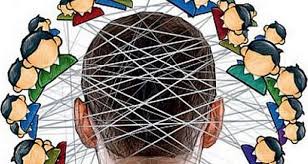 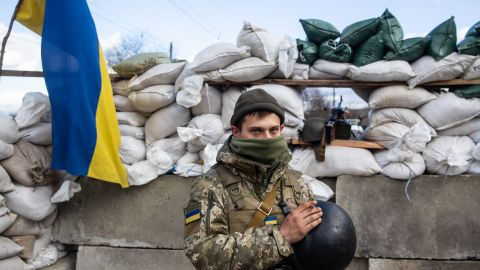 СПОСОБИ УПРАВЛІННЯ ГРОМАДСЬКОЮ ДУМКОЮ
Стихійні (не запланована реакція на подію, що викликає широкий резонанс)
Раціональні (формується за допомогою певних технологій, які свідомо підбираються та впроваджуються)
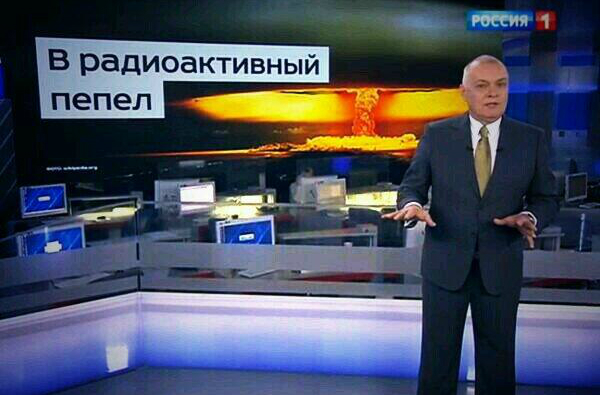 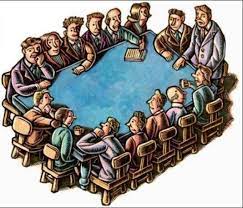 РR-спеціалісту обов'язково варто знати, як вивчається громадська думка і за можливістю володіти навичками проведення опитувань та інших засобів аналізу стану масової свідомості!!!
Дослідження – основа управління громадською думкою
Раціональний спосіб формування громадської думки має починатися з її вивчення:
Соціологічні дослідження (з'ясування думок та визначення цільових аудиторій)
Комунікаційний аудит (застосовується у випадках неузгодження між базисним РR-суб'єктом і ЦА, тобто наявний збій у комунікаціях і втрата довіри)
Неформальні дослідження (накопичення фактів, спостереження за взаємодією РR-суб'єкта та його ЦА)
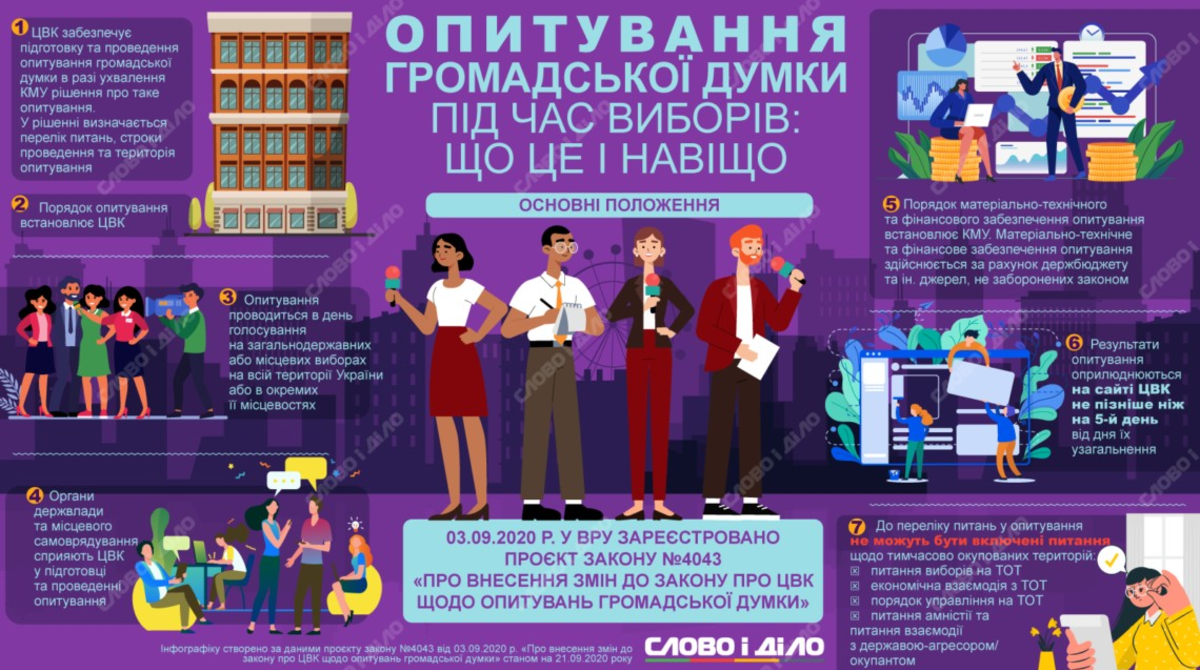 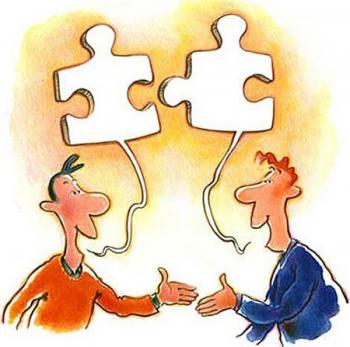 Переконання – найважливіший спосіб управління громадською думкою – вплив на свідомість людей силою аргументів, доказів або за допомогою емоційних ефектів
ПЛІТКИ VS  ГРОМАДСЬКА ДУМКА

ЧИ ВПЛИВАЮТЬ ПЛІТКИ НА ФОРМУВАННЯ ГРОМАДСЬКОЇ ДУМКИ?
(обговорюємо разом)
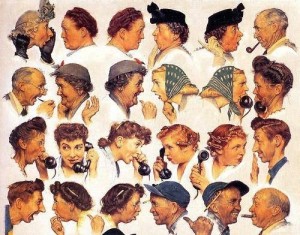 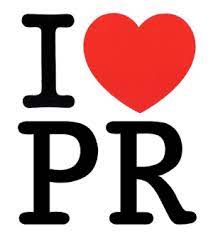 ДЯКУЮ ЗА УВАГУ!